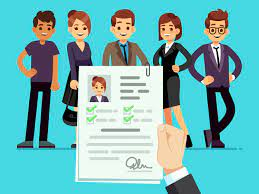 RECRUTAMENTO ON LINERECRUTAMENTO ÀS CEGAS
Professor: ALEXSANDRO ANDRADE
RECRUTAMENTO ON LINE
Não é novidade que as empresas utilizam a internet para divulgar suas ofertas de cargos. E com a era digital, os antigos anúncios de jornal deram lugar a portais online. As redes sociais acabaram se tornando uma ferramenta de busca muito útil. Além disso, as empresas têm implementado bancos de talentos virtuais.
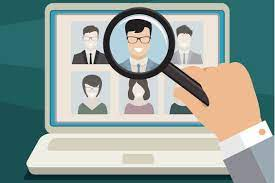 RECRUTAMENTO ON LINE
Com isso, a interação entre candidatos e empresas ganhou rapidez, e nada mais justo que os processos de seleção e recrutamento online também ampliem seu espaço, com a utilização de recursos digitais que permitam a realização das seletivas, independentemente da geolocalização dos profissionais.

Por meio dessas ferramentas, o setor de RH pode realizar uma logística muito mais eficiente e menos custosa, além de conseguir integrar todos os recrutadores e promover uma comunicação com menos falhas.
Como funciona o recrutamento online?
Entende-se por recrutamento online quando a principal (ou única) forma de contato entre a empresa e os candidatos em um processo seletivo é a internet. Isso acontece desde o anúncio do posto de trabalho até as últimas entrevistas.

Em teoria, todas as etapas do recrutamento online podem ocorrer virtualmente, por meio de plataformas digitais que forneçam acesso ao candidato. A empresa ainda pode implementar avaliações de acordo com seu interesse e automatizar partes do processo seletivo.
Dentre os procedimentos que podem ser realizados online, podemos citar os seguintes como exemplos:
testes de personalidade do candidato;
avaliações de raciocínio lógico;
verificação de conhecimentos em idiomas;
verificação de conhecimentos técnicos e teóricos;
Entrevistas por vídeo.
Quais são as etapas da seleção e recrutamento online?
A definição das etapas de seu processo seletivo depende dos quesitos necessários para o preenchimento da oferta. Obviamente, cargos de maior complexidade, que exijam profissionais altamente preparados, devem conter critérios muito mais específicos e talvez um maior número de eliminatórias em relação a postos de base.

Portanto, o planejamento detalhado é essencial. Na hora de definir como esse processo será realizado, você precisa levar em conta alguns aspectos. Primeiramente, avalie a urgência de preenchimento do cargo, trace o perfil do candidato e determine a equipe envolvida na seleção. Depois disso, você deve dar o próximo passo: determinar as etapas de avaliação.
Cadastro online de conteúdos profissionais

Análise de redes sociais - Como um exemplo, podemos citar o Linkedln , que é tido como a maior rede social profissional do planeta. A plataforma é uma forma inteligente de verificar as experiências e recomendações dos candidatos. Muitas empresas também acessam perfis em outras redes, como Facebook e Twitter, isso para verificar a postura e os interesses do participante do processo seletivo.

Testes de conhecimento

Entrevistas por meio de plataformas de vídeo

Softwares de análise comportamental
Qual é a importância do recrutamento online durante a pandemia?
Não é uma novidade que, graças aos impactos causados pela pandemia de covid-19, todas as pessoas são forçadas a viver uma nova realidade. Nesse cenário complexo, atividades que exigem uma proximidade maior entre indivíduos, como métodos de recrutamento tradicionais, não são viáveis.

A grande questão é que, mesmo nesse momento, muitos negócios precisam continuar sua operação. O que tende a demandar a contratação de novos colaboradores.
Felizmente, por meio do recrutamento online, as empresas podem continuar com acesso à mão de obra. Afinal, a maior parte desse processo, quando não a sua totalidade, é feita por meio da internet. O que reduz drasticamente o contato entre indivíduos, contribuindo para o isolamento social , tão necessário neste momento.

Uma vez que uma companhia opta por soluções a distância para recrutamento de talentos, ela reduz a exposição de seu time de recrutadores, e até mesmo dos candidatos do processo seletivo, a situações em que eles podem ser contaminados pelo Coronavírus, de modo que, além de mais econômico e eficiente, o processo de seleção online é muito mais seguro.
Recrutamento às cegas: o que é, vantagens e como funciona
Fora do Brasil, essa metodologia já faz parte do sistema admissional de muitas empresas.
Em nosso país, no entanto, ainda são poucas as organizações que a utilizam, sobretudo as de maior porte.
O conservadorismo é uma das maiores barreiras, segundo especialistas.
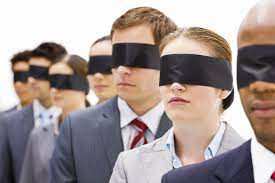 O recrutamento às cegas é uma modalidade de processo seletivo que tem como principal objetivo priorizar as competências técnicas e comportamentais dos candidatos.

Para isso, são contratados profissionais tomando como base somente aqueles atributos que realmente importam para o desempenho da função em questão.
Em outras palavras, é um modelo que busca diminuir a incidência de discriminação (consciente e inconsciente) dentro do sistema admissional das empresas.

Países que utilizam esse tipo de processo seletivo já aumentaram, e muito, a diversidade em seus quadros de funcionários.
Na França, para se ter uma ideia, existe até lei que obriga empresas com mais de 50 funcionários a utilizarem o regime de contratação às cegas.

Por falar em legislação, o Brasil, em sua Constituição Federal, proíbe qualquer prática discriminatória e limitativa quanto ao acesso à relação de trabalho.

Ainda assim, a realidade mostra um cenário um pouco diferente.

Segundo uma recente pesquisa divulgada pela Oxfam, 72% dos brasileiros acreditam que a cor da pele faz diferença para as empresas ao contratar.
Como esse processo funciona?
O recrutamento às cegas costuma funcionar a partir de um software personalizado, que “esconde” no currículo dos candidatos informações que podem dar margem para a discriminação.

Os exemplos mais claros são: nome, idade, gênero, estado civil, endereço, número de filhos e foto.

Ou seja, todas informações de caráter mais pessoal.

Assim, a empresa e os recrutadores selecionam aqueles profissionais que têm o verdadeiro perfil (competências técnicas e comportamentais) para ocupar as vagas em questão.
Quais as vantagens do recrutamento às cegas?
Imparcialidade na avaliação dos currículos.

Maior produtividade - Ao desconsiderar as informações passíveis de discriminação de um candidato, a empresa vai analisar somente a capacidade e o talento do profissional.

Nada de se preocupar se ele é branco ou negro, homem ou mulher, mora no centro ou na periferia da cidade.

Com a escolha mais certeira, os níveis de produtividade tendem a aumentar. Afinal, você tem a pessoa certa no lugar certo.

Mais diversidade - rompe com preconceitos e estereótipos que defendem que só existe um tipo de trabalhador ideal.

Ninguém é melhor do que ninguém pela sua cor da pele, seu gênero ou sua orientação sexual, mas sim pela sua competência e seus predicados técnicos.
Recrutamento às cegas x entrevistas presenciais
Você pode pensar que de nada adianta utilizar o recrutamento às cegas se, no final, o que vai decidir quem vai ser contratado é uma entrevista presencial.

Mas a verdade é que não há nenhuma contradição nisso.

Com uma cultura organizacional que valoriza os princípios profissionais, o processo seletivo vai ser imparcial de ponta a ponta.

Inclusive, é indicado ter um contato cara a cara com os candidatos antes da admissão, desde que os recrutadores deixem suas crenças limitantes de lado, é claro.

Essa interação é positiva até como uma maneira de repassar os valores defendidos pela empresa – isso já pode causar uma boa impressão logo de início.